Characteristics of Medicare Beneficiaries with Intellectual and Developmental Disability
Elsa HaileElsa.Haile@CMS.HHS.GOVOffice of Minority Health
Centers for Medicare & Medicaid Services
February 13, 2019
Offices of Minority Health within HHS
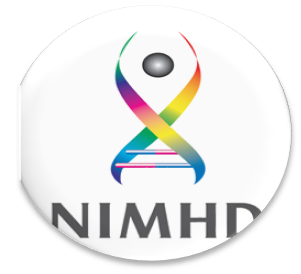 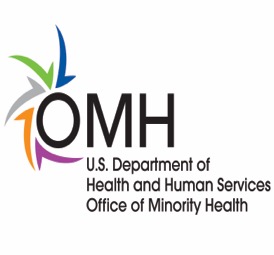 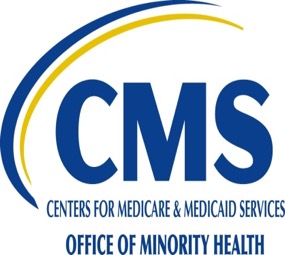 CMS OMH Mission & Vision
Mission
To ensure that the voices and the needs of the populations we represent are present as the Agency is developing, implementing, and evaluating its programs and policies.

Vision
All CMS beneficiaries have achieved their highest level of health, and disparities in health care quality and access have been eliminated.
CMS Health Equity Framework
Purpose of Analysis
To have a better understanding of Medicare beneficiaries with intellectual and developmental disability (IDD) 
Focus on Medicare fee-for-service beneficiaries
Determine prevalence of IDD 
Describe demographics of the IDD population
Determine prevalence of some chronic conditions and mental health conditions of the IDD population
Determine prevalence of the IDD population by state
Data Source & Inclusion/Exclusion
Centers for Medicare & Medicaid Services (CMS) Chronic Conditions Data Warehouse (CCW)
Master Beneficiary Summary File (MBSF)
Chronic Conditions data file
Other Chronic or Potentially Disabling Conditions

Inclusion
CY2016 data
Only Medicare Fee-For-Service beneficiaries with Part A and Part B for all 12 months of the year

Exclusion
Any Medicare Advantage beneficiaries
Categories of IDD Related Conditions
Autism Spectrum Disorders 
Cerebral Palsy 
Intellectual Disabilities and Related Conditions 
Learning Disabilities 
Other Developmental Delays
Study Population
Number / Percent of Beneficiaries with Multiple Conditions
*If a beneficiary has been diagnosed with autism, cerebral palsy, intellectual development, learning disability, and/or other development delay.
Note - The percent's do not sum up to the total because of rounding.
Distribution of Medicare Beneficiaries with IDD Related Conditions by Age Group, CY2016
*  If a beneficiary has been diagnosed with autism, cerebral palsy, intellectual development, learning disability, or other development delay.
 ** Beneficiaries were excluded if they were eligible to Medicare because of a disability and / or had any potentially disabling conditions.
Distribution of Medicare Beneficiaries with IDD Related Conditions by Age Group, CY2016
Note: A beneficiary with IDD related conditions has been diagnosed with autism, cerebral palsy, intellectual development, learning disability, or other development delay.
Distribution of Medicare Beneficiaries with IDD Related Conditions by Sex, CY2016
*If a beneficiary has been diagnosed with autism, cerebral palsy, intellectual development, learning disability, or other development delay.
** Beneficiaries were excluded if they were eligible to Medicare because of a disability and / or had any potentially disabling conditions.
Distribution of Medicare Beneficiaries with IDD Related Conditions by Race and Ethnicity, CY2016
*  If a beneficiary has been diagnosed with autism, cerebral palsy, intellectual development, learning disability, or other development delay.
** Beneficiaries were excluded if they were eligible to Medicare because of a disability and / or had any potentially disabling conditions.
Distribution of Medicare Beneficiaries with IDD Related Conditions by Dual Status, CY2016
*  If a beneficiary has been diagnosed with autism, cerebral palsy, intellectual development, learning disability, or other development delay.
 ** Beneficiaries were excluded if they were eligible to Medicare because of a disability and / or had any potentially disabling conditions.
Distribution of Medicare Beneficiaries with Specific IDD Conditions by Geography, CY2016
*  If a beneficiary has been diagnosed with autism, cerebral palsy, intellectual development, learning disability, or other development delay.
** Beneficiaries were excluded if they were eligible to Medicare because of a disability and / or had any potentially disabling conditions.
Distribution of Medicare Beneficiaries with IDD Related Conditions by Certain Chronic Conditions, CY2016
*If a beneficiary has been diagnosed with autism, cerebral palsy, intellectual development, learning disability, or other development delay.
** Beneficiaries were excluded if they were eligible to Medicare because of a disability and / or had any potentially disabling conditions.
Distribution of Medicare Beneficiaries with IDD Related Conditions by Certain Mental Health Conditions, CY2016
*If a beneficiary has been diagnosed with autism, cerebral palsy, intellectual development, learning disability, or other development delay.
Analysis Summary
A high percentage of Medicare FFS beneficiaries with IDD related conditions: 
are less than 65 years of age
are male 
are non-Hispanic white
have full dual status
live in metropolitan areas
have high rates of hypertension, followed by diabetes and chronic kidney disease
have high rates of anxiety and major depressive affective disorder
Future Work
Refine the definitions of each of these conditions 
Create a larger category of IDD by combining some of these conditions
Validate the data against some other survey data
Addition of questions to Medicare Current Beneficiary Survey (MCBS) data to improve the collection of data on IDD population
Thank You!
CMS OMH Homepage: 
go.cms.gov/omh

                                                
                                              Any Questions?
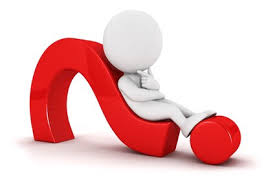